Ленинградское областное государственное автономное учреждение «Кировский комплексный центр социального обслуживания населения»
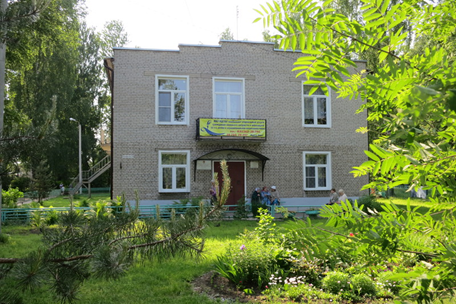 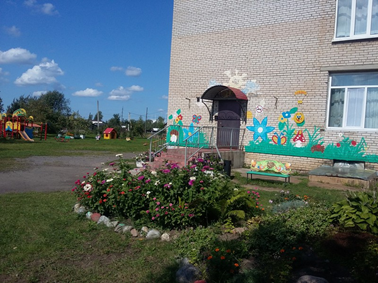 ОБРАЗОВАТЕЛЬНАЯ  ПРОГРАММА ДОШКОЛЬНОГО  ОБРАЗОВАНИЯ
Нормативно-правовой базой для разработки программы является:

Федеральный закон от 29 декабря 2012 г. № 273-ФЗ «Об образовании в Российской Федерации»
ФГОС дошкольного образования (приказ № 1155 Минобрнауки РФ от 17.10.13 г, действует с 01.01.2014 г)
Примерная общеобразовательная программа дошкольного образования «От рождения до школы» под редакцией Н.Е. Вераксы, Т.С. Комаровой, М.А. Васильевой, разработанная в соответствии с ФГОС.
 Примерная общеобразовательная программа дошкольного образования  (одобрена решением Федерального учебно-методического объединения по общему образованию, протокол от 20 мая 2015 года «2\15).
Устав ЛОГАУ «Кировский КЦСОН»
Санитарно-эпидемиологические требования к устройству, содержанию и организации режима работы дошкольных образовательных организаций» (Утверждены постановлением Главного государственного санитарного врача Российской Федерации  от 15 мая 2013 года №26  «Об утверждении САНПИН» 2.4.3049-13)
Порядок организации и осуществления образовательной деятельности по основным общеобразовательным программам – образовательным программам дошкольного образования». Приказ Минобразования и науки РФ от 30.08. 2013 г. № 1014.
Образовательная программа
ОБЕСПЕЧИВАЕТ разностороннее развитие детей в возрасте от 3 до 7 лет с учетом их возрастных и индивидуальных особенностей по основным направлениям: физическому, социально-коммуникативному, познавательному,  речевому,   художественно-эстетическому. 

НАПРАВЛЕНА на создание условий развития дошкольников, открывающих возможности для позитивной социализации ребёнка, его всестороннего личностного развития, развития инициативы и творческих способностей на основе сотрудничества со взрослыми и сверстниками в соответствующих дошкольному возрасту видам деятельности. Программа включает обязательную часть и часть, формируемую участниками образовательных отношений. Обе части являются взаимодополняющими и необходимыми с точки зрения реализации требований Федерального государственного образовательного стандарта дошкольного образования (далее – ФГОС ДО). 

РЕАЛИЗУЕТСЯ в комбинированной разновозрастной группе дошкольников. 
Численность группы 5 детей.
Цели и задачи программы
Цель: Создание условий для позитивной социализации и всестороннего развития ребенка дошкольного возраста в адекватных его возрасту детских видах деятельности с учетом возрастных, индивидуальных психологических и физиологических особенностей, формирование основ базовой культуры личности, всестороннее развитие психических и физических качеств в соответствии с возрастными и индивидуальными особенностями, подготовка к жизни в современном обществе, к обучению в школе, обеспечение безопасности жизнедеятельности дошкольника.
Задачи:
1.Охрана и укрепление физического и психического здоровья детей, в том числе их эмоционального благополучия. 
2.Обеспечение равных возможностей для полноценного развития каждого ребенка в период дошкольного детства независимо от пола, нации, языка, социального статуса, психофизиологических и других особенностей.
3.Создание благоприятных условий развития детей в соответствии с их возрастными и индивидуальными особенностями и склонностями, развитие способностей и творческого потенциала каждого ребенка. 
4.Формирование общей культуры личности детей, в том числе ценностей здорового образа жизни, развитие их социальных, нравственных, эстетических, интеллектуальных, физических качеств, инициативности, самостоятельности и ответственности ребенка, формирование предпосылок учебной деятельности. 
5.Объединение обучения и воспитания в целостный образовательный процесс на основе духовно-нравственных и социокультурных ценностей и принятых в обществе правил и норм поведения.
6.Формирование социокультурной среды, соответствующей возрастным, индивидуальным, психологическим и физиологическим особенностям детей. 
7. Способствовать благоприятной адаптации дошкольников в центре, установлению положительных отношений с воспитателем и детьми в группе.
8.Оказание консультативной и методической помощи родителям (Законным представителям) по вопросам воспитания, обучения и развития детей.
Принципы и подходы к формированию 
программы
1.  Поддержка разнообразия детства.
2.  Сохранение уникальности и самоценности дошкольного детства как важного этапа в общем развитии человека.
3.  Полноценное проживание ребёнком этапов детства, обогащения детского развития.
4.  Индивидуализация дошкольного образования 
5. Содействие и сотрудничество детей и взрослых, признание ребенка полноценным участником образовательных отношений.
6.  Поддержка инициативы детей в различных видах деятельности.
7.  Взаимодействие с семьей.
8. Приобщение детей к социокультурным нормам, традициям семьи, общества и государства.
9. Формирование познавательных интересов и познавательных действий ребенка в различных видах деятельности.
10. Возрастная адекватность (соответствия условий, требований, методов возрасту и особенностям развития).
11. Учёт этнокультурной ситуации развития детей.
12. Комплексно – тематический принцип построения образовательного процесса.
Материально-техническое оснащение программы
Соответствие санитарно-эпидемиологическим правилам и нормативам.
Соответствие правилам пожарной безопасности.
Средства обучения и воспитания в соответствии с возрастом и индивидуальными особенностями развития детей. 
 Учебно-методический комплект, оборудование, оснащение .
Оснащенность помещений развивающей предметно-пространственной средой.
Структура программы Программа состоит из 3 разделов:
Целевой раздел
Содержательный раздел
Определяет  ее цели и задачи, принципы и подходы к формированию Программы, планируемые результаты ее освоения в виде целевых ориентиров.
Включает описание образовательной деятельности в соответствии с направлениями развития ребенка в пяти образовательных областях: социально-коммуникативной, познавательной, речевой, художественно-эстетической, физической. 
Программа определяет примерное содержание образовательных областей с
учетом возрастных и индивидуальных особенностей детей в различных видах
Организационный раздел
Дополнительный раздел
Описывает систему условий реализации образовательной деятельности, необходимых для достижения целей Программы.
Целевые ориентиры в раннем возрасте
К трем годам ребенок:
 интересуется окружающими предметами, активно действует с ними, исследует их свойства, экспериментирует. Использует специфические, культурно фиксированные предметные действия, знает назначение бытовых предметов (ложки, расчески, карандаша и пр.) и умеет пользоваться ими. Проявляет настойчивость в достижении результата своих действий; 
 стремится к общению и воспринимает смыслы в различных ситуациях общения со взрослыми, активно подражает им в движениях и действиях, умеет действовать согласованно; 
 владеет активной и пассивной речью: понимает речь взрослых, может обращаться с вопросами и просьбами, знает названия окружающих предметов и игрушек;
  проявляет интерес к сверстникам; наблюдает за их действиями и подражает им.  Взаимодействие с ровесниками окрашено яркими эмоциями; 
  в короткой игре воспроизводит действия взрослого, впервые осуществляя игровые замещения;
 проявляет самостоятельность в бытовых и игровых действиях. Владеет простейшими навыками самообслуживания; 
 любит слушать стихи, песни, короткие сказки, рассматривать картинки, двигаться под музыку. Проявляет живой эмоциональный отклик на эстетические впечатления. Охотно включается в продуктивные виды деятельности (изобразительную деятельность, конструирование и др.);
 с удовольствием двигается – ходит, бегает в разных направлениях, стремится осваивать различные виды движения (подпрыгивание, лазанье, перешагивание и пр.).
Целевые ориентиры на этапе завершения программы
К семи годам ребенок:
 – ребенок овладевает основными культурными способами деятельности, проявляет инициативу и самостоятельность в игре, общении, конструировании и других видах детской активности. Способен выбирать себе род занятий, участников по совместной деятельности;
– ребенок положительно относится к миру, другим людям и самому себе, обладает чувством собственного достоинства. Активно взаимодействует со сверстниками и взрослыми, участвует в совместных играх. Способен договариваться, учитывать интересы и чувства других, сопереживать неудачам и радоваться успехам других, адекватно проявляет свои чувства, в том числе чувство веры в себя, старается разрешать конфликты;
– ребенок обладает воображением, которое реализуется в разных видах деятельности и прежде всего в игре. Ребенок владеет разными формами и видами игры, различает условную и реальную ситуации, следует игровым правилам;
– ребенок достаточно хорошо владеет устной речью, может высказывать свои мысли и желания, использовать речь для выражения своих мыслей, чувств и желаний, построения речевого высказывания в ситуации общения, может выделять звуки в словах, у ребенка складываются предпосылки грамотности;
Целевые ориентиры на этапе завершения программы
К семи годам ребенок:

– у ребенка развита крупная и мелкая моторика. Он подвижен, вынослив, владеет основными произвольными движениями, может контролировать свои движения и управлять ими; 
 – ребенок способен к волевым усилиям, может следовать социальным нормам поведения и правилам в разных видах деятельности, во взаимоотношениях со взрослыми и сверстниками, может соблюдать правила безопасного поведения и личной гигиены; 
– ребенок проявляет любознательность, задает вопросы взрослым и сверстникам, интересуется причинно–следственными связями, пытается самостоятельно придумывать объяснения явлениям природы и поступкам людей. Склонен наблюдать, экспериментировать, строить смысловую картину окружающей реальности, обладает начальными знаниями о себе, о природном и социальном мире, в котором он живет. Знаком с произведениями детской литературы, обладает элементарными представлениями из области живой природы, естествознания, математики, истории и т.п. Способен к принятию собственных решений, опираясь на свои знания и умения в различных видах деятельности.
Содержание Программы обеспечивает развитие личности, мотивации и способностей детей в различных видах детской деятельности:
Игровой
Двигательной
Коммуникативной
Познавательно-исследовательской
Музыкальной
Изобразительной
Конструировании
Самообслуживании
Трудовой
Восприятии художественной литературы
Двигательной
Программа обеспечивает содержание психолого-педагогической работы с детьми по образовательным областям:
Социально-коммуникативное развитие
Познавательное развитие
Художественно-эстетическое развитие
Физическое развитие
Речевое развитие
Образовательная область
 «Социально-коммуникативное развитие» 
Цель: Позитивная социализация детей дошкольного возраста, приобщение детей к социокультурным нормам, традициям семьи, общества и государства.                                                                                                                                                                                                                     
Задачи: 
-Становление самостоятельности, целенаправленности и саморегуляции собственных действий.
-Формирование уважительного отношения и чувства принадлежности к своей семье и сообществу детей и взрослых в организации.
-Формирование позитивных установок к различным видам труда и творчества.
-Формирование основ безопасности в быту, социуме, природе.
-Развитие общения и взаимодействия ребёнка со взрослыми и сверстниками.
-Развитие социального и эмоционального интеллекта, эмоциональной отзывчивости, сопереживания.
-Формирование готовности к совместной деятельности со сверстниками.
Образовательная область
 «Познавательное развитие»

Цель: развитие познавательных интересов и познавательных способностей детей, которые можно подразделить на сенсорные, интеллектуально – познавательные и интеллектуально – творческие.

Задачи:
-Развитие интересов детей, любознательности и познавательной мотивации. 
-Формирование познавательных действий, становление сознания. 
-Развитие воображения и творческой активности. 
-Формирование первичных представлений о себе, других людях, объектах окружающего мира.
-Формирование первичных представлений о малой родине и Отечестве, представлений о социокультурных ценностях нашего народа, об отечественных традициях и праздниках, о планете Земля как общем доме людей, об особенностях природы, многообразии стран и народов мира. 
-Формирование первичных представлений о планете Земля как общем доме людей, об особенностях её природы, многообразии стран и народов.
Образовательная область
 «Речевое развитие»
Цель: формирование устной речи и навыков речевого общения с окружающими на основе владения литературным языком своего народа.
Задачи:
-Овладение речью как средством общения. 
-Обогащение активного словаря. 
-Развитие связной,  грамматически правильной диалогической и монологической речи. 
-Развитие речевого творчества. 
-Развитие звуковой и интонационной культуры речи, фонематического слуха. 
-Знакомство с книжной культурой, детской литературой, развитие понимания на слух текстов различных жанров детской литературы. 
-Формирование звуковой аналитико-синтетической активностикак предпосылки обучения грамоте.
Образовательная область 
«Художественно – эстетическое  развитие»
Цель: развитие художественных способностей детей.

Задачи:
- Развитие предпосылок ценностно-смыслового восприятия и понимания произведений искусства (словесного, музыкального, изобразительного), мира природы. 
-  Становление эстетического отношения к окружающему миру.
-  Восприятие музыки, художественной литературы, фольклора. 
-  Формирование элементарных представлений о видах искусства. 
-  Стимулирование сопереживания персонажам художественных произведений. 
-  Реализация самостоятельной творческой деятельности детей (изобразительной, конструктивно-модельной, музыкальной и др.).
Образовательная область 
«Физическое развитие»
 Цель - гармоничное физическое развитие дошкольника и формирование начальных представлений о здоровом образе жизни.
Задачи:
-Приобретение опыта в видах деятельности, способствующих правильному формированию опорно-двигательной системы организма, развитию равновесия, координации движения, крупной и мелкой моторики обеих рук;
-Приобретение двигательного опыта в правильном, не наносящем ущерба организму,  выполнении основных движений;
-Приобретение опыта двигательной деятельности детей, связанной с выполнением упражнений, направленных на развитие таких физических качеств, как координация и гибкость;
-Становление целенаправленности и саморегуляции в двигательной сфере.
-Овладение подвижными играми с правилами;
-Разностороннее гармоничное развитие ребёнка (не только физическое, но и умственное, нравственное, эстетическое, трудовое)
-Охрана жизни и укрепление здоровья, обеспечение нормального функционирования всех органов и систем организма;
-Повышение работоспособности и закаливание;
-Овладение ребёнком элементарными знаниями о своём организме, роли физических упражнений в его жизни, способах укрепления собственного здоровья;
-Становление ценностей здорового образа жизни, овладение его элементарными нормами и правилами.
Часть Программы, формируемая 
участниками образовательного процесса
«Основы безопасности детей
 дошкольного возраста» 
Р.Б.Стеркина, Н.Н.Авдеева, О.Л.Князева

Цель: воспитание у ребенка навыков адекватного поведения в различных неожиданных ситуациях, самостоятельности и ответственности за свое поведение.
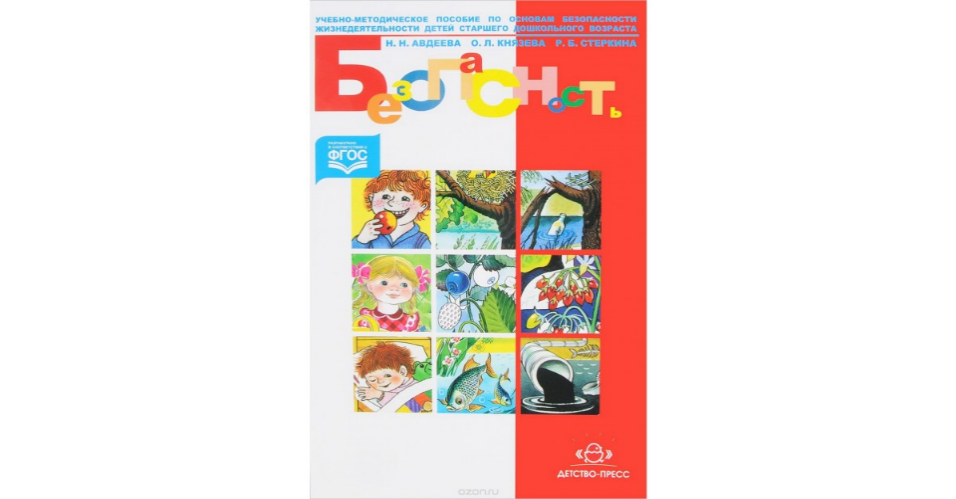 Коррекционно – развивающая   работа

Цель коррекционной работы:
обеспечение коррекции недостатков в физическом и (или) психическом развитии различных категорий детей с ограниченными возможностями здоровья и оказание им помощи в освоении общеобразовательной программы.
Задачи коррекционной работы:
-выбор и реализация образовательного маршрута в соответствии с особыми образовательными потребностями ребенка;
-преодоление затруднений в освоении общеобразовательной программы.
Направления коррекционно - развивающей работы:
-Диагностическая работа. 
-Коррекционно - развивающая  работа.
-Консультативная работа. 
-Информационно – просветительская работа.
Взаимодействие с семьями воспитанников
Цель: способствовать формированию в семье максимально комфортных условий для личностного роста и развития ребёнка, возрождению семейного воспитания.
Задачи:
1.Формирование психолого – педагогических знаний родителей;
2. Приобщение родителей к участию в жизни ЛОГАУ «Кировский КЦСОН»;
3. Оказание помощи семьям воспитанников в развитии, воспитании и обучении детей;
4. Оказание социально – психологической помощи родителям в осознании собственных семейных и социально – средовых ресурсов, способствующих преодолению внутрисемейных проблем и проблем взаимоотношений с ребёнком;
5. Формирование родительской ответственности.
Взаимодействие с семьями воспитанников.
СПАСИБО 
ЗА 
ВНИМАНИЕ!